Gobernar en tiempos del Covid
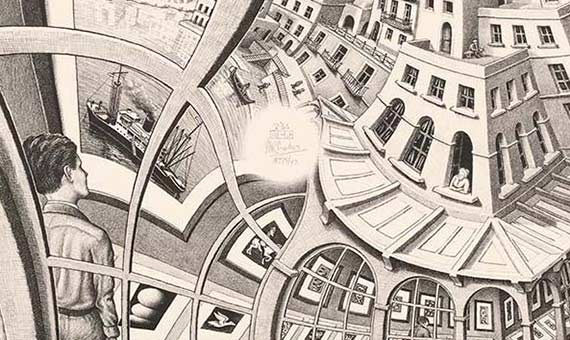 Perspectivas (en apariencia) imposibles
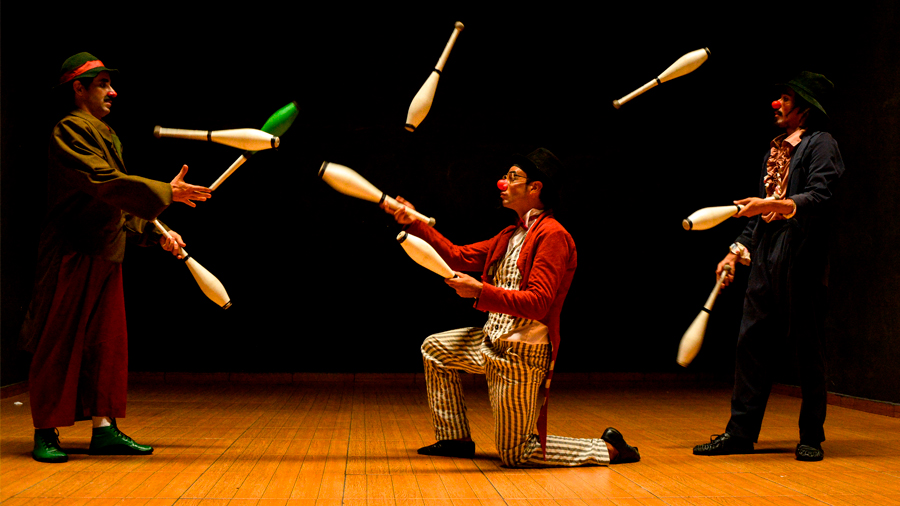 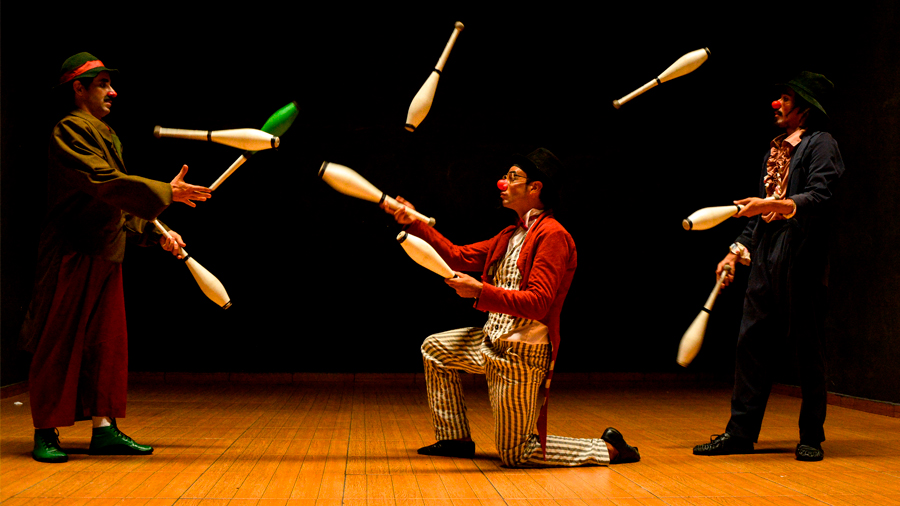 Economía
Salud/Covid
Protección social
Metas 
PNDIP
Recursos
 limitados
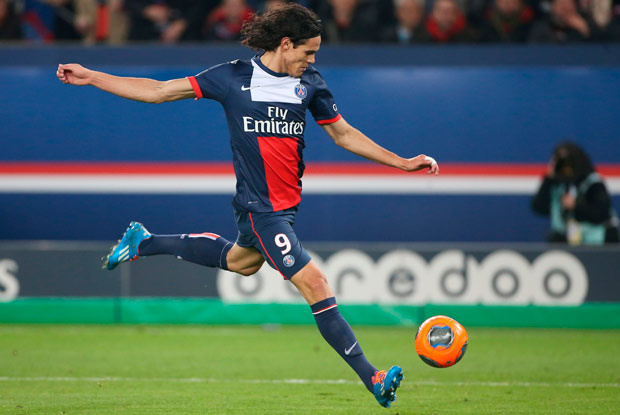 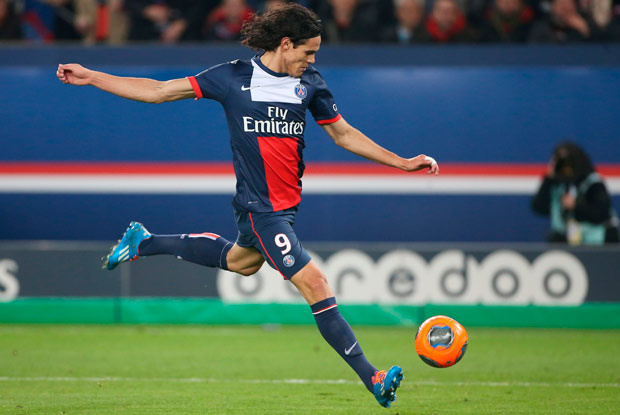 Cambios que 
debemos lograr!
La lista que 
queremos dejar
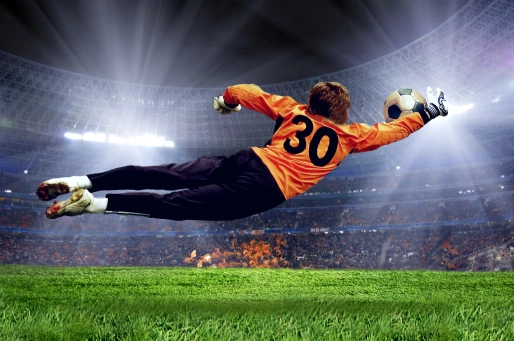 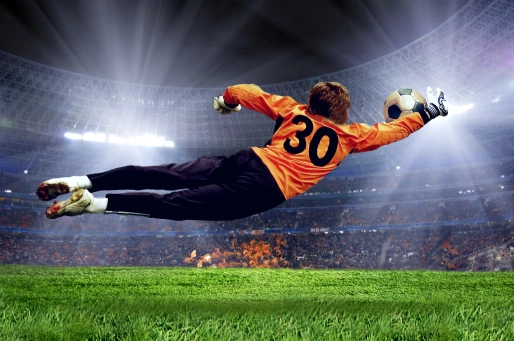 Estado Social 
de derecho
Derechos 
Humanos
Estabilidad 
Social
Política y 
económica
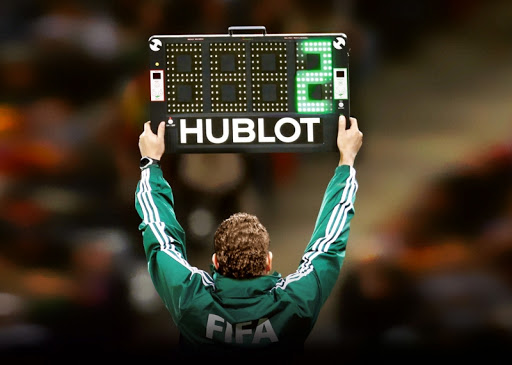 47
3
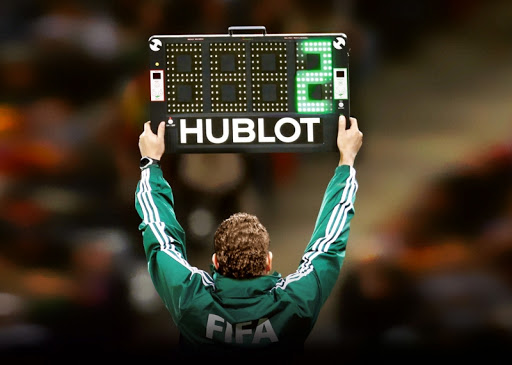 47%
3´2do tiempo
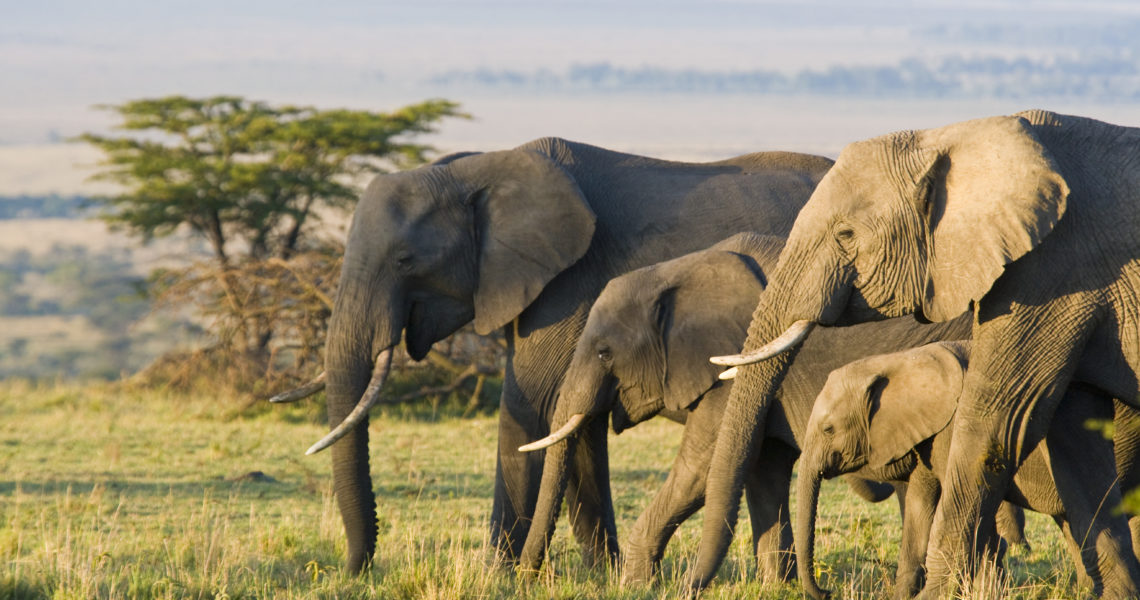 Fuertes

Inteligentes

Unid@s

Nobles

Autocuido de Manada

Portadores de memoria